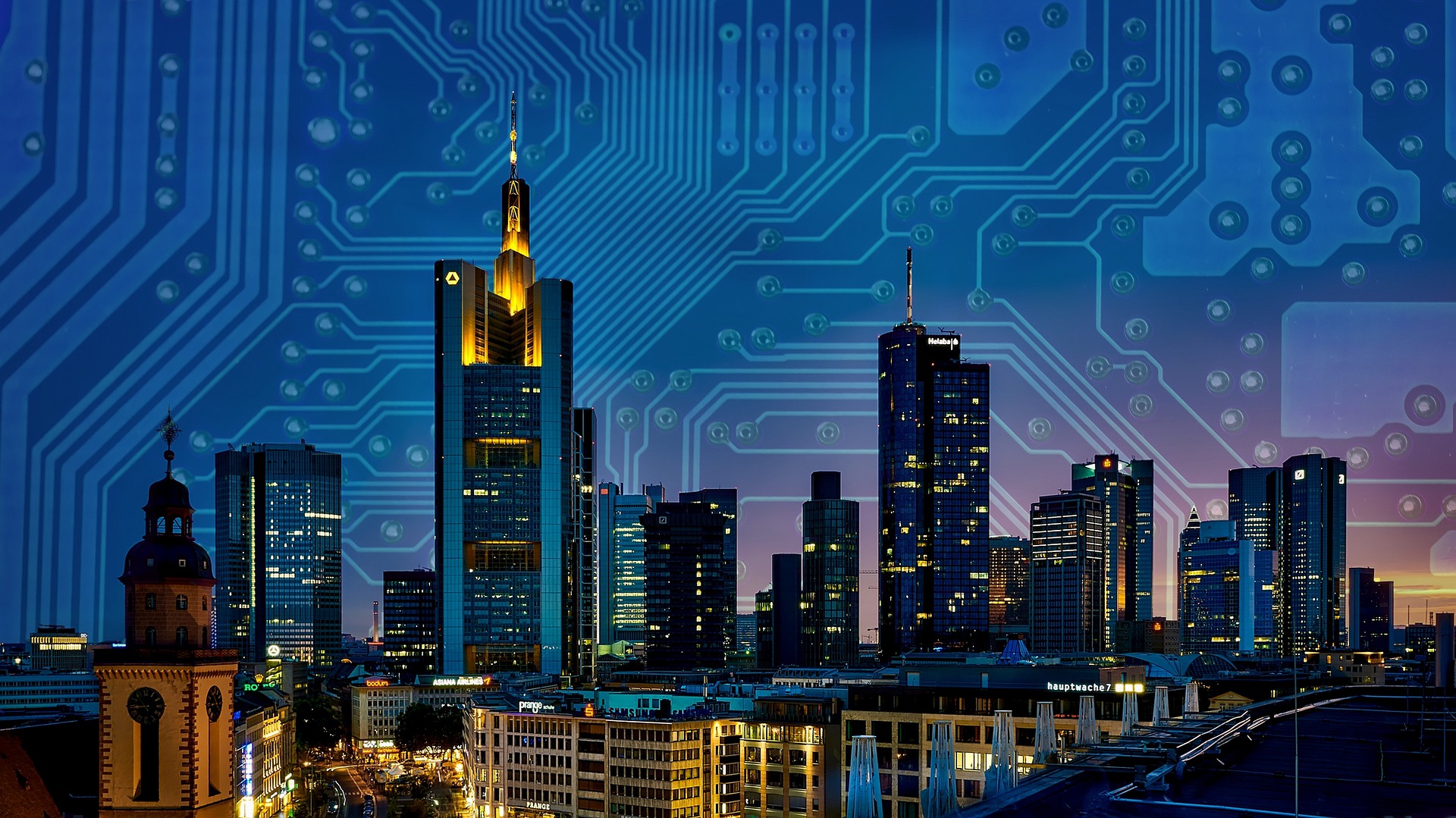 NRCan OpenDRR Platform
Technology Brief
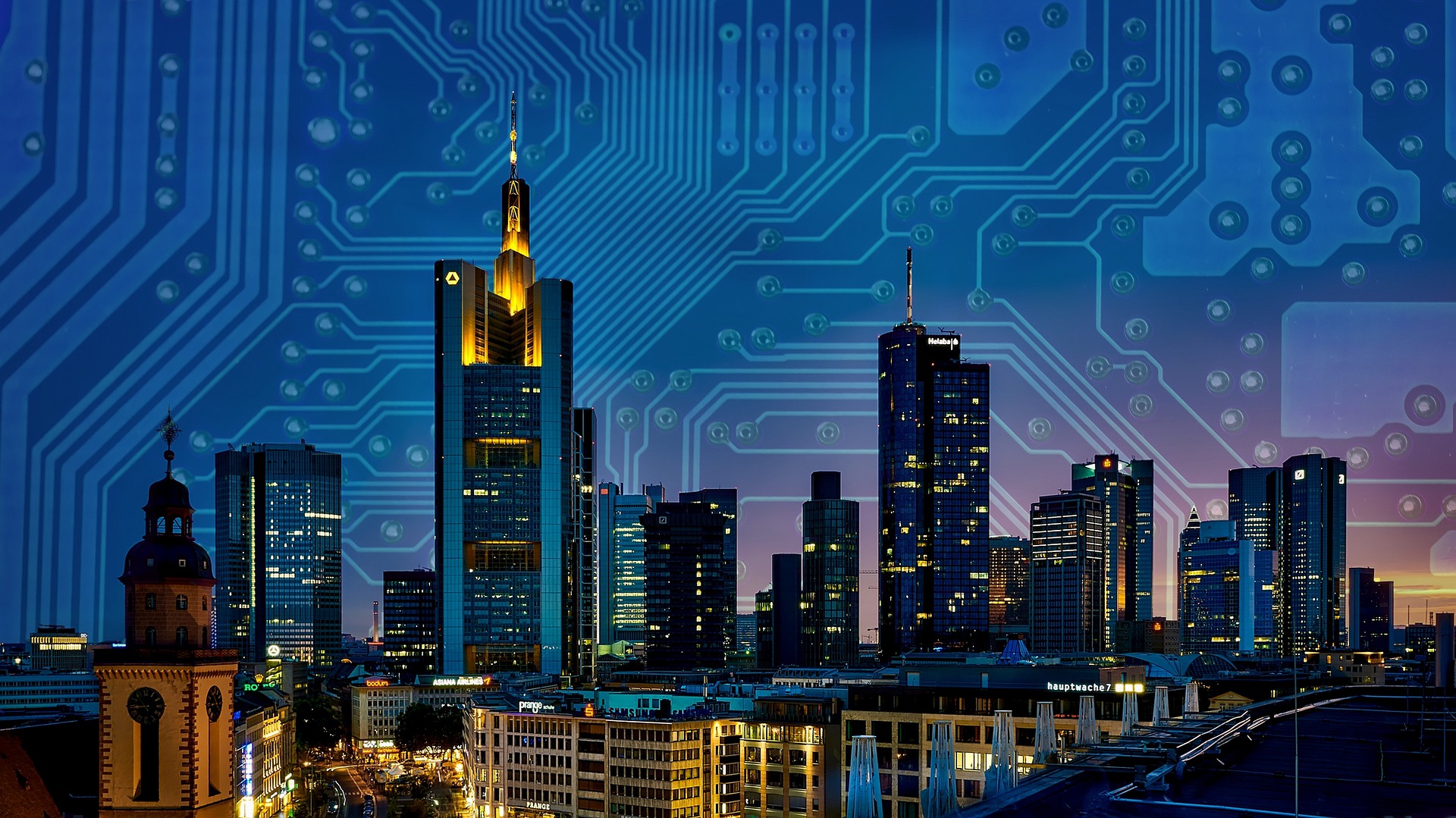 Stated objective
“The OpenDRR platform aims to provide tools to investigate, assess, and mitigate natural disasters for policy makers, risk analysts, private and public institutions, and citizens to facilitate decision-making prior to a crisis.”
Requirements compiled by Minerva: https://opendrr.github.io/documentation/docs/opendrr-platform.html
Motivation – Policy on Service and Digital
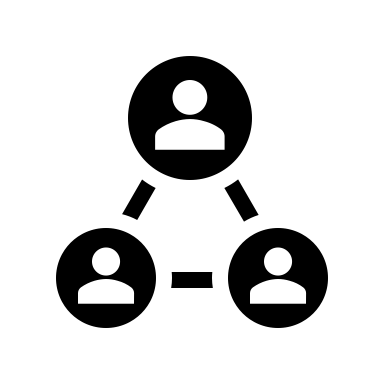 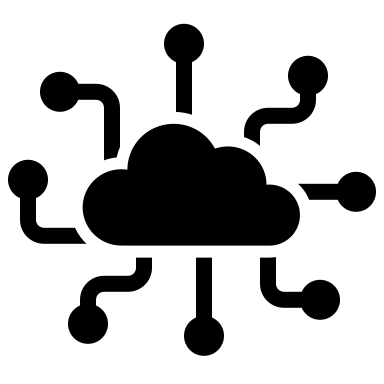 Principles:
design with users
iterate and improve frequently
work in the open by default
use open standards and solutions
collaborate widely

There are protocols and workflows to facilitate this!
Motivation – Open Science Initiative
To make Canadian science open to all, maximizing benefits for the well-being, health and economy of our country.
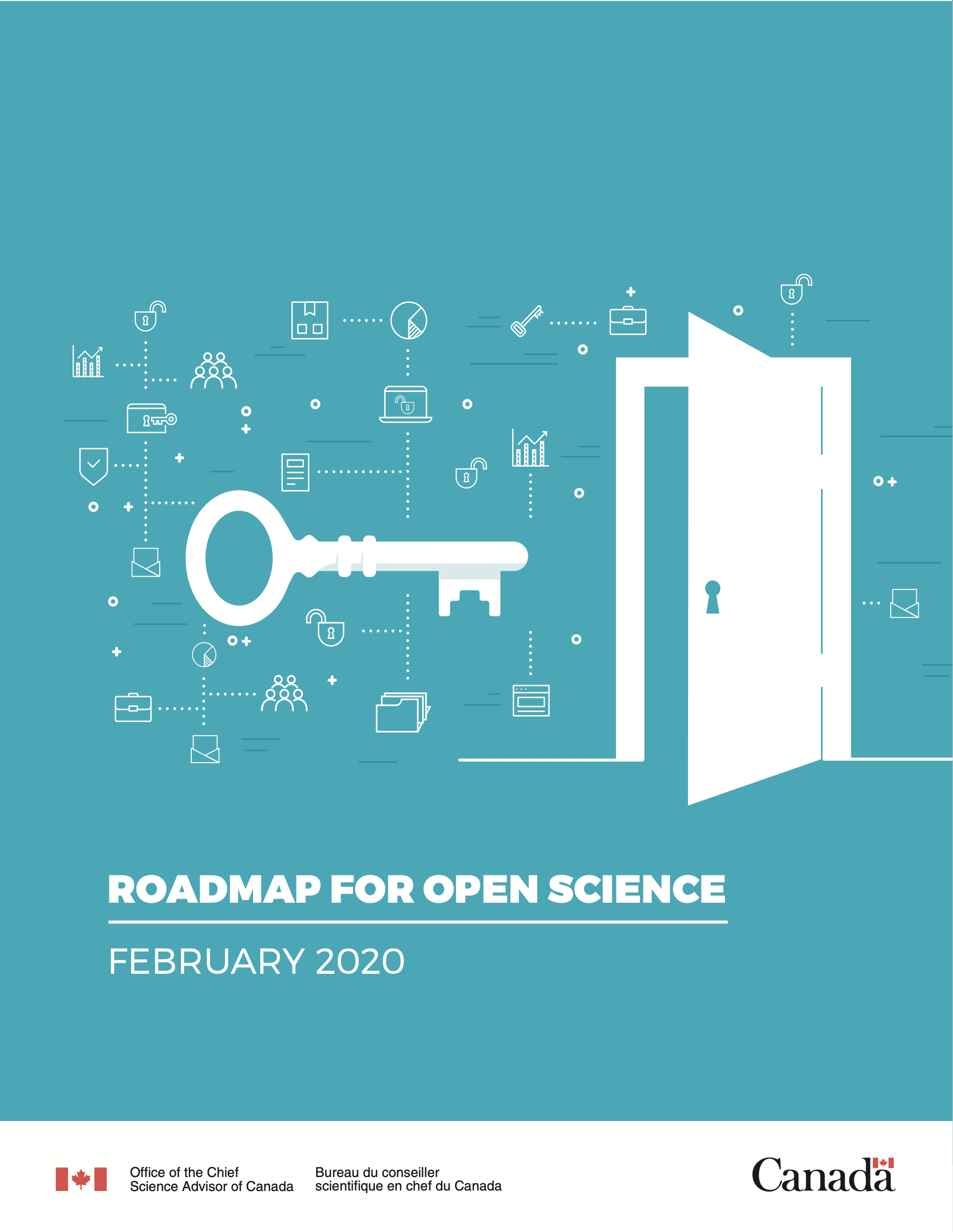 Deadline is 2022-2023 for all GC scientific articles and publications to be open by default.
[Speaker Notes: The FAIR Data Principles are a set of guiding principles in order to make data findable, accessible, interoperable and reusable (Wilkinson et al., 2016). These principles provide guidance for scientific data management and stewardship and are relevant to all stakeholders in the current digital ecosystem. They directly address data producers and data publishers to promote maximum use of research data. Research libraries can use the FAIR Data Principles as a framework for fostering and extending research data services.]
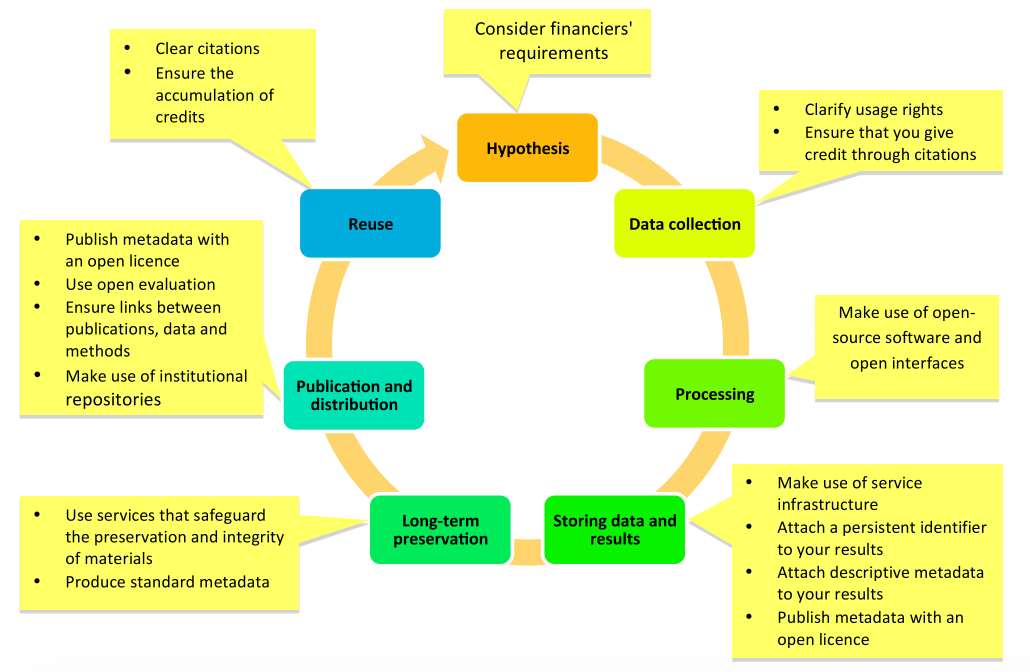 Promoting openness at different stages of the research process (from https://www. fosteropenscience.eu)
[Speaker Notes: Stages of the research process]
Primary Users*
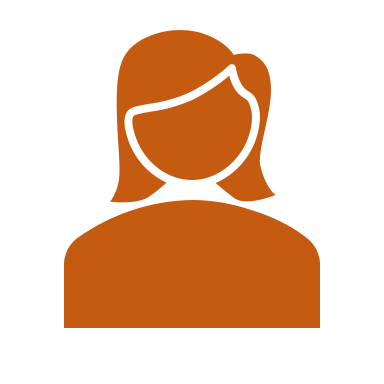 Risk Analyst
Generate scenario outputs
Allow for peer-review of outputs
Disseminate outputs
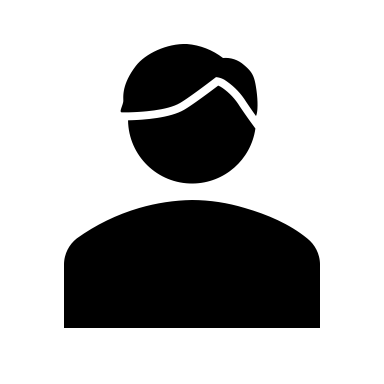 Emergency Manager, Land-Use Planner, Risk Manager
Access to up-to-date hazard scenarios
Access to scenario outputs and datasets
Ability to integrate scenario data into a GIS
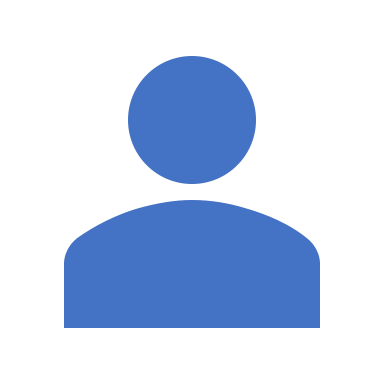 Individual/business
Intuitive and context aware access to hazard scenarios
High level overview of risk
Natural language descriptions and simple but effective visualizations
* Taken from requirements compiled by Minerva: https://opendrr.github.io/documentation/docs/opendrr-platform.html
Workflow
Refine
Model Scenarios
Generate Scenario Outputs
Peer Review
Publish
Share
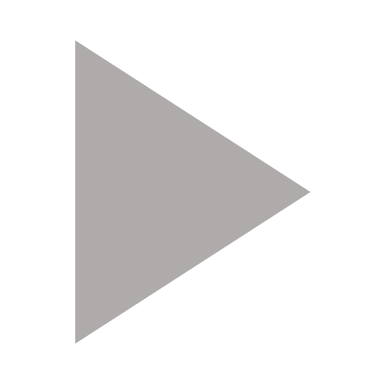 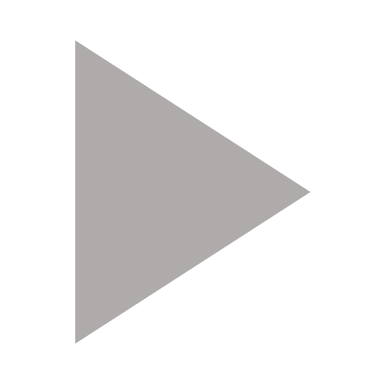 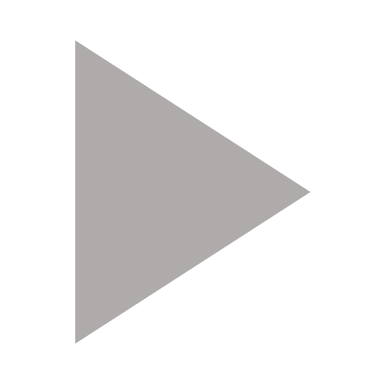 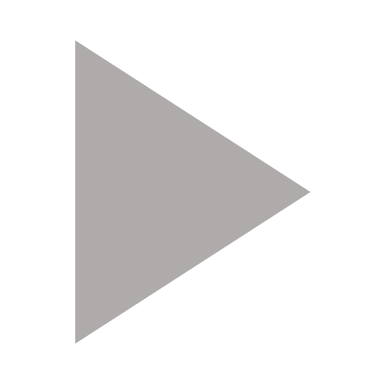 Key Components
RiskProfiler
FGP
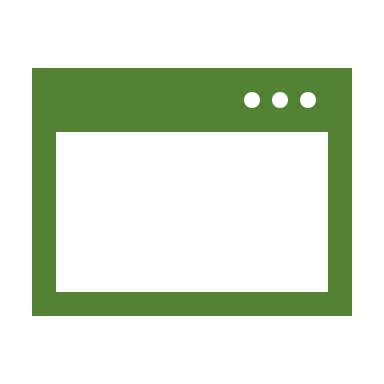 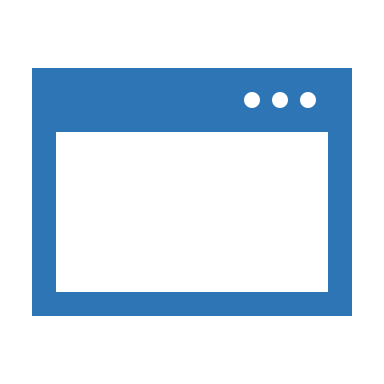 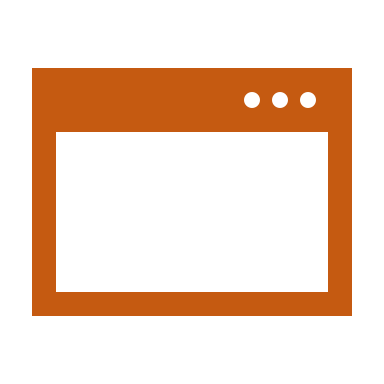 OpenQuake Engine
GitHub Repository
Federal Geospatial Platform (FGP)
Public Portal (RiskProfiler.ca)
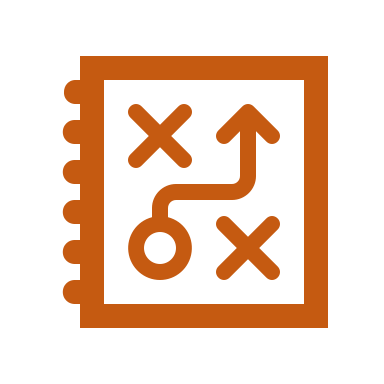 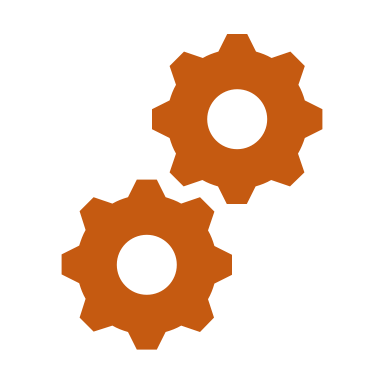 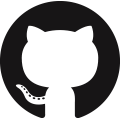 GitHub
OpenQuake Engine
Open Quake Engine
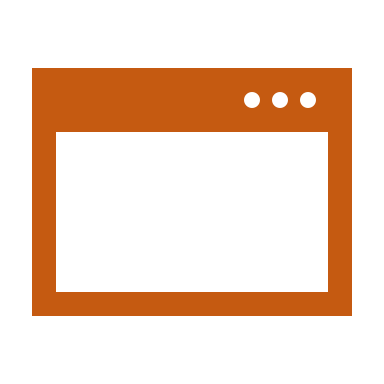 GEM’s state-of-the-art, open-source software collaboratively developed for earthquake hazard and risk modelling
Generates raw scenario outputs for further processing
Risk Analysts push outputs to the GitHub data repository
OpenQuake Engine
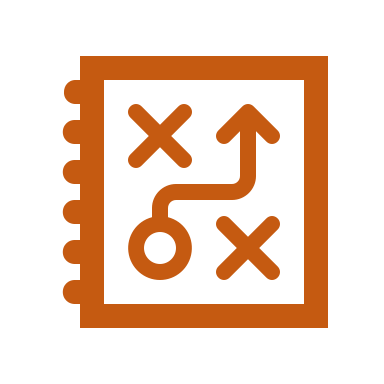 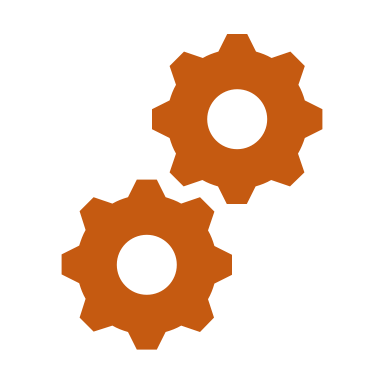 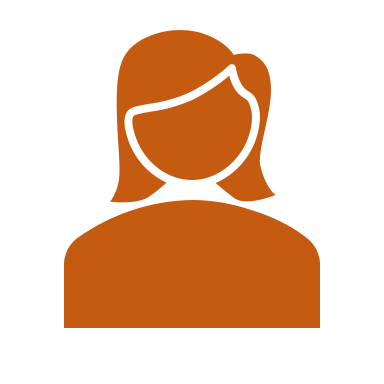 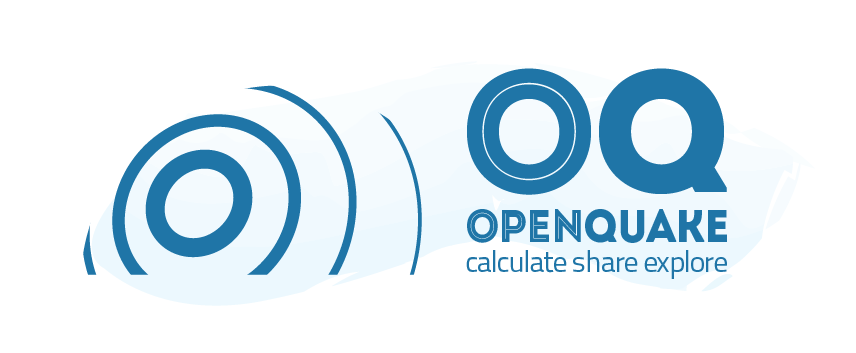 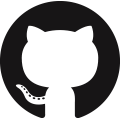 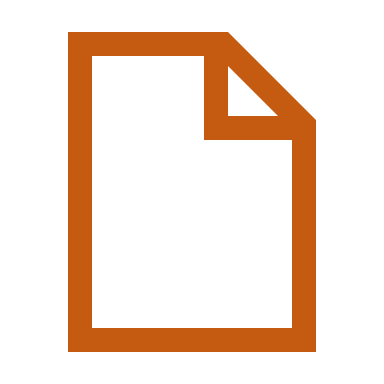 Scenario Outputs
GitHub
[Speaker Notes: The OpenQuake Engine is an open source application that allows users to compute seismic hazard and seismic risk of earthquakes on a global scale.]
GitHub Repository
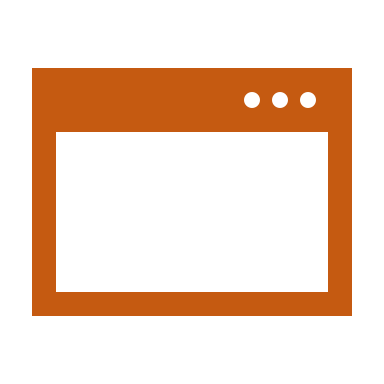 Version scientific assets
Facilitate peer-review and editing (Private Repo)
Facilitate broader dissemination (Public Repo)
OpenQuake Engine
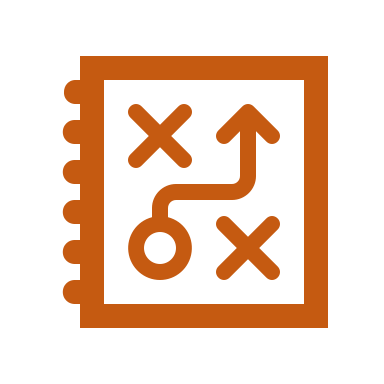 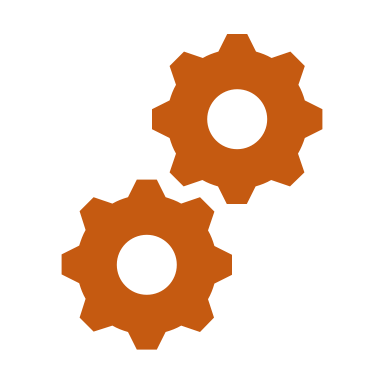 Collaborate
Fork it! 
Provide a feedback loop
Promote transparency
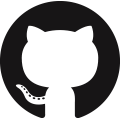 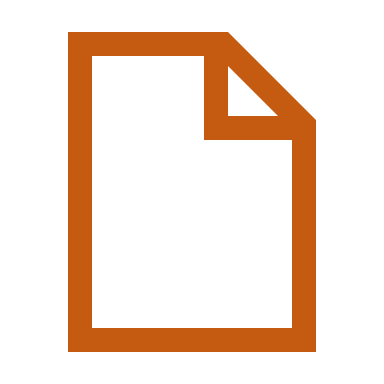 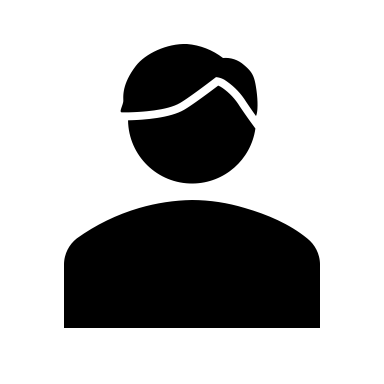 Scenario Outputs
GitHub
GitHub Repository
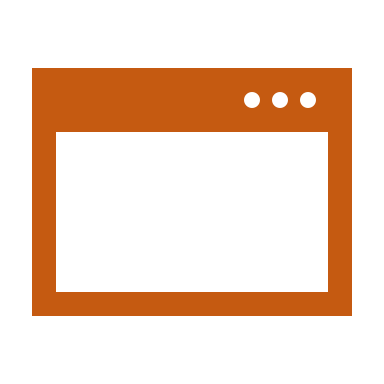 OpenQuake Engine
Deployable solutions
Infrastructure as code (i.e. Containers)
Software code
Robust documentation
Code samples
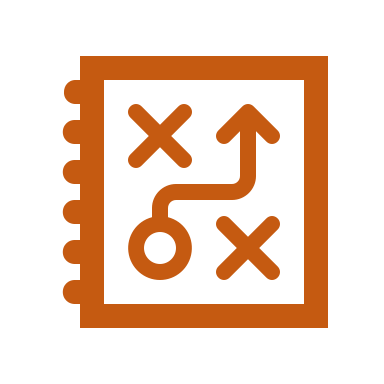 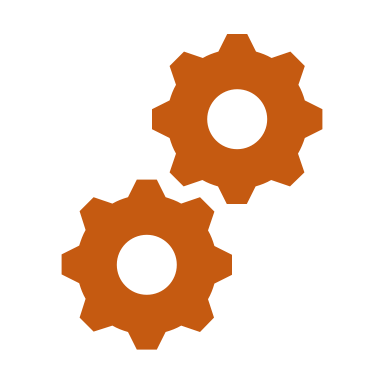 Risk Indicators
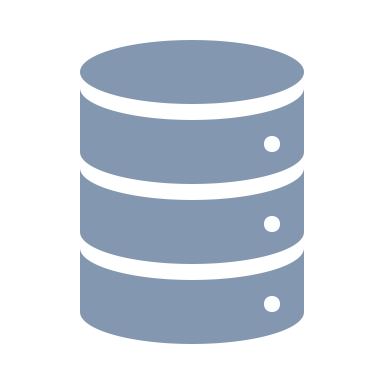 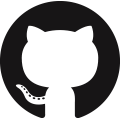 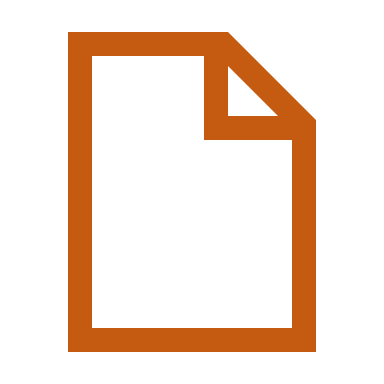 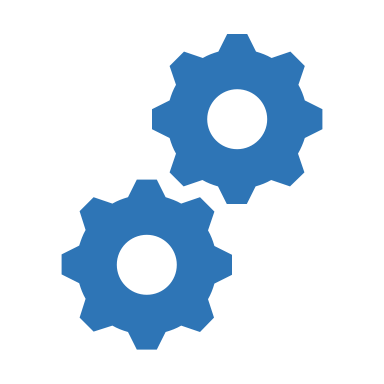 Model Factory
Scenario Outputs
Spatial Database
GitHub
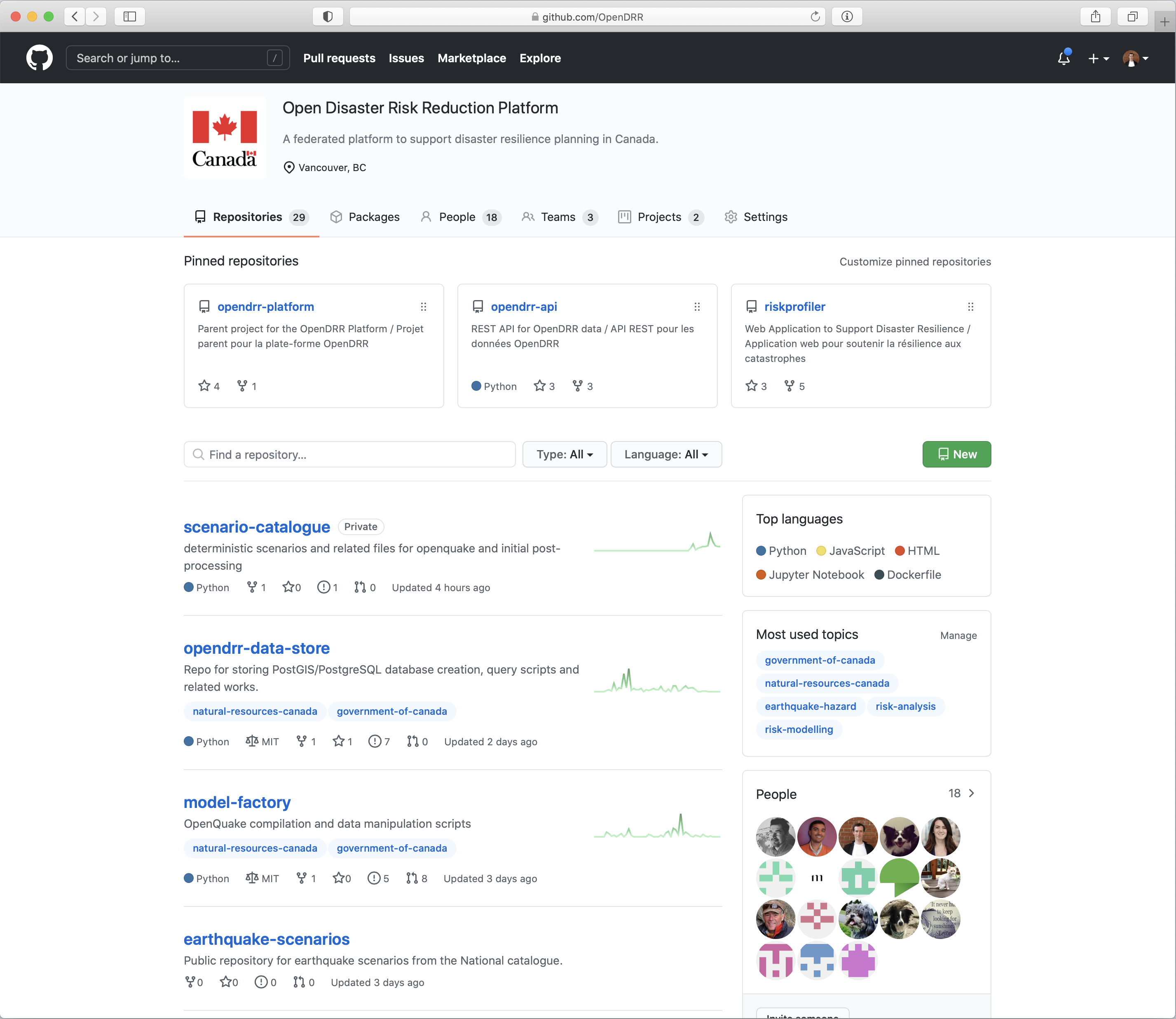 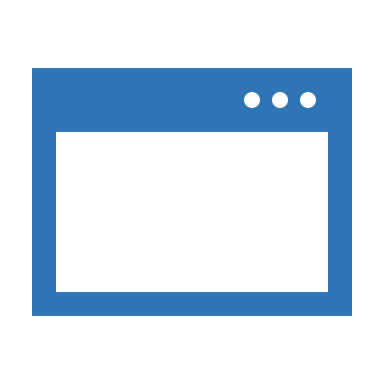 Federal Geospatial Platform
CGP
Open Data
F/P/T Portals
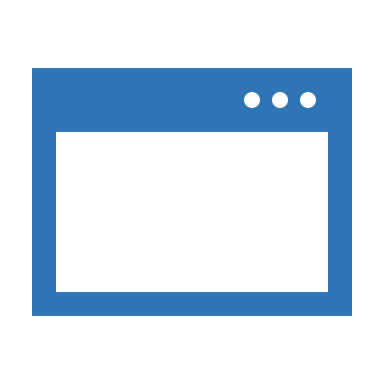 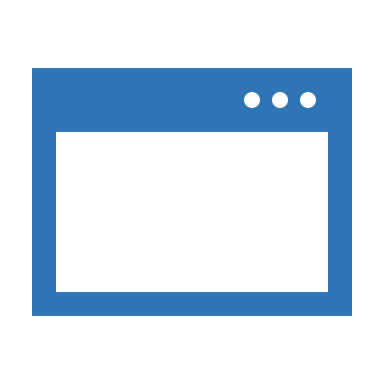 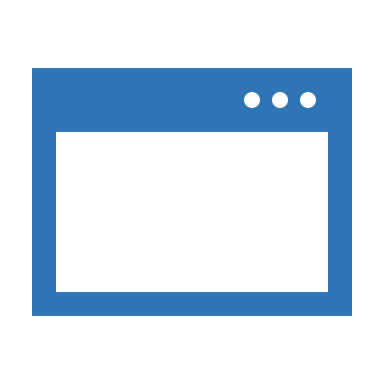 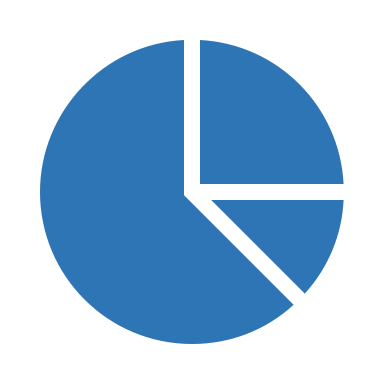 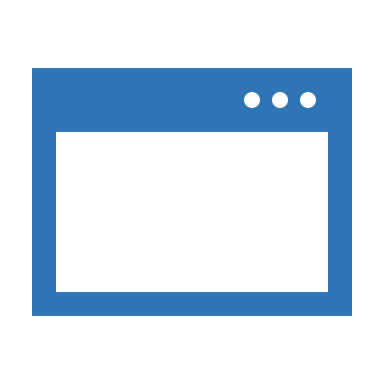 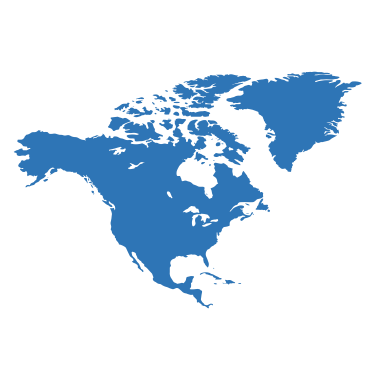 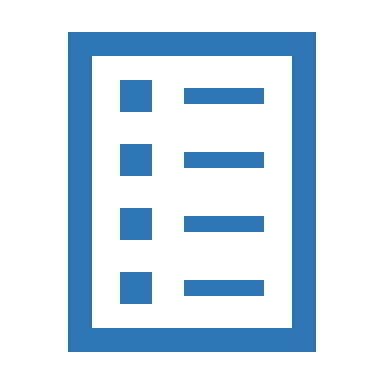 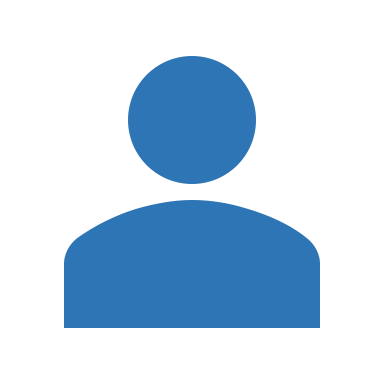 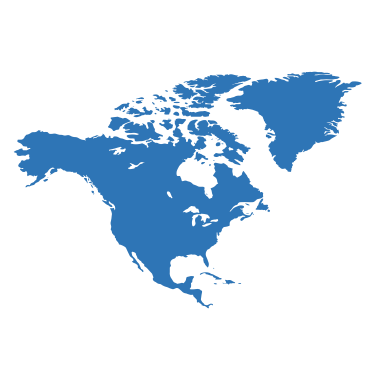 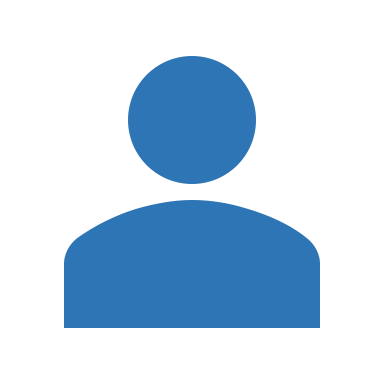 Emergency Theme
Geospatial clearinghouse for the GC
Enterprise grade turn-key services with the Geo-Community Cloud (GCC)
No need to reinvent the wheel – leverage existing infrastructure
Primary path to Open Data Portal
Sustainability is a driver
Public FGP coming soon!
FGP
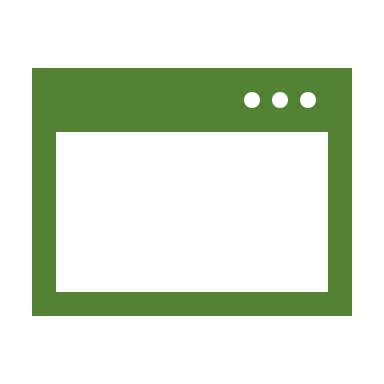 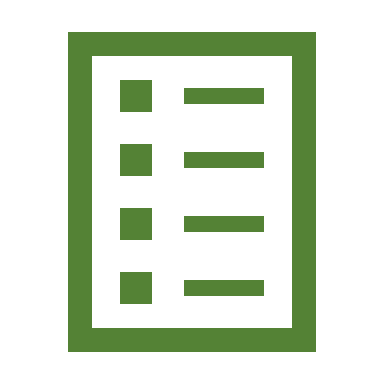 CSW
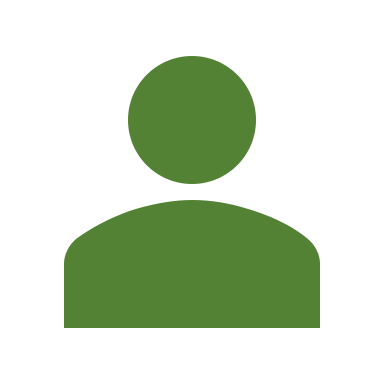 FGP GCC
OGC
Esri REST
WPS (CZS)
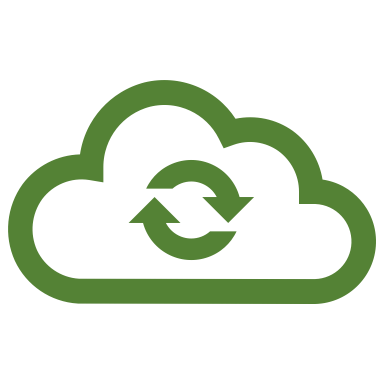 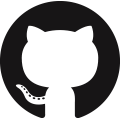 OpenDRR GitHub
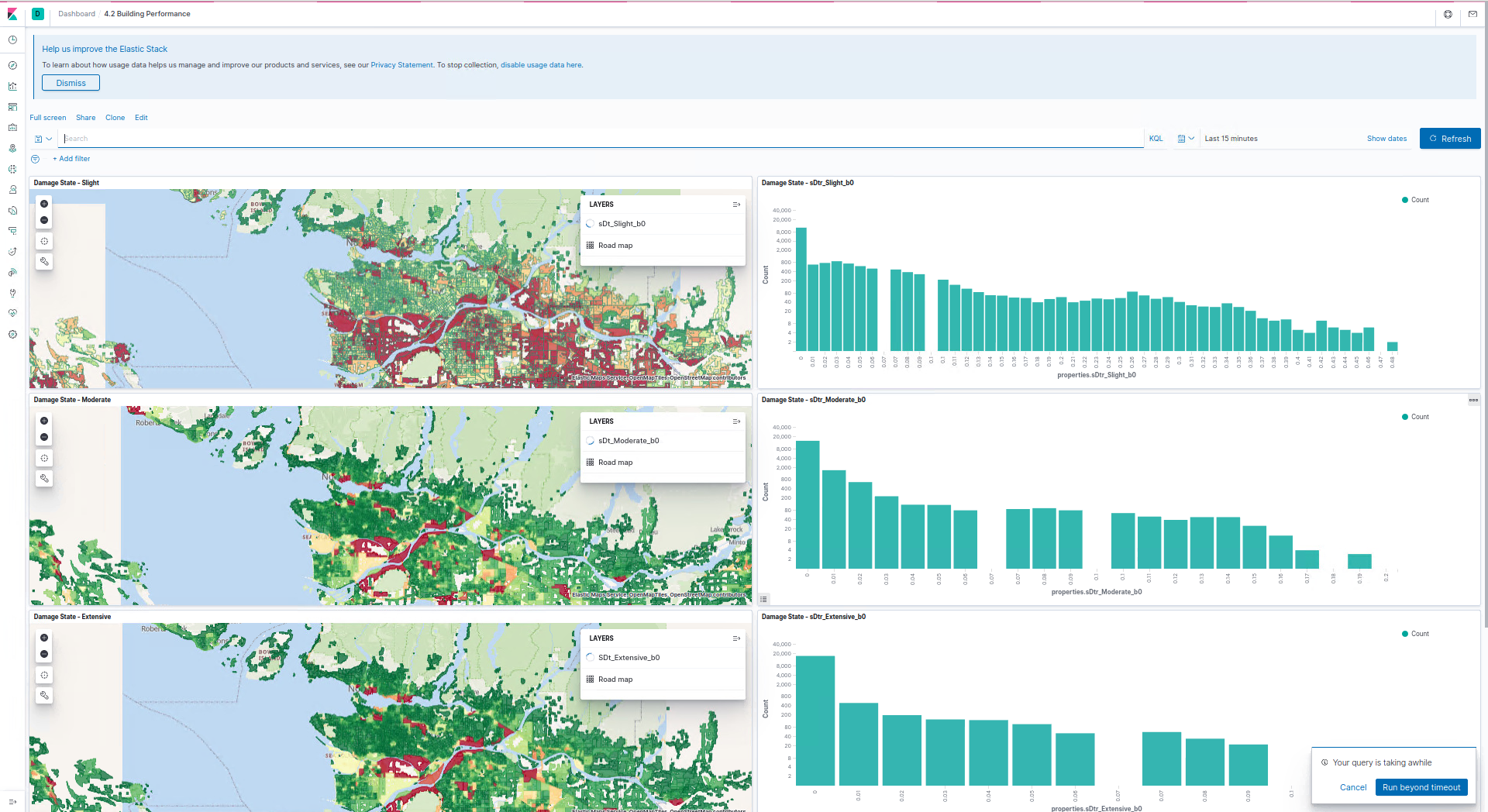 Public Dashboard(Experimental)
Pre-generated dashboards with visualizations 
Allows users to query underlying models and visualize results using charts, graphs, and maps
Users can share results outside of the platform
Kibana
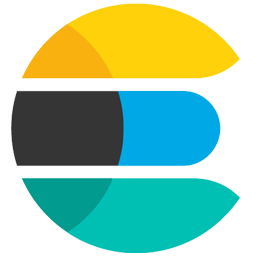 Elasticsearch
OpenDRR GitHub
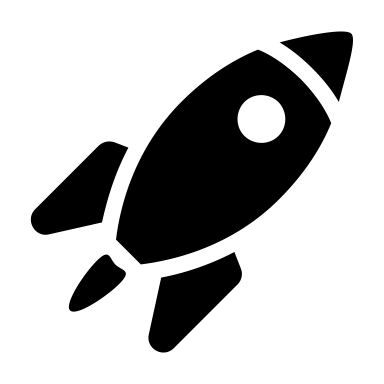 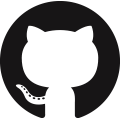 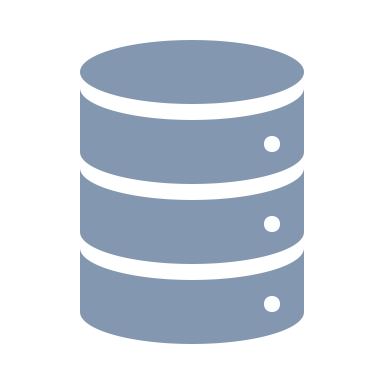 Launching in 2021
Spatial Database
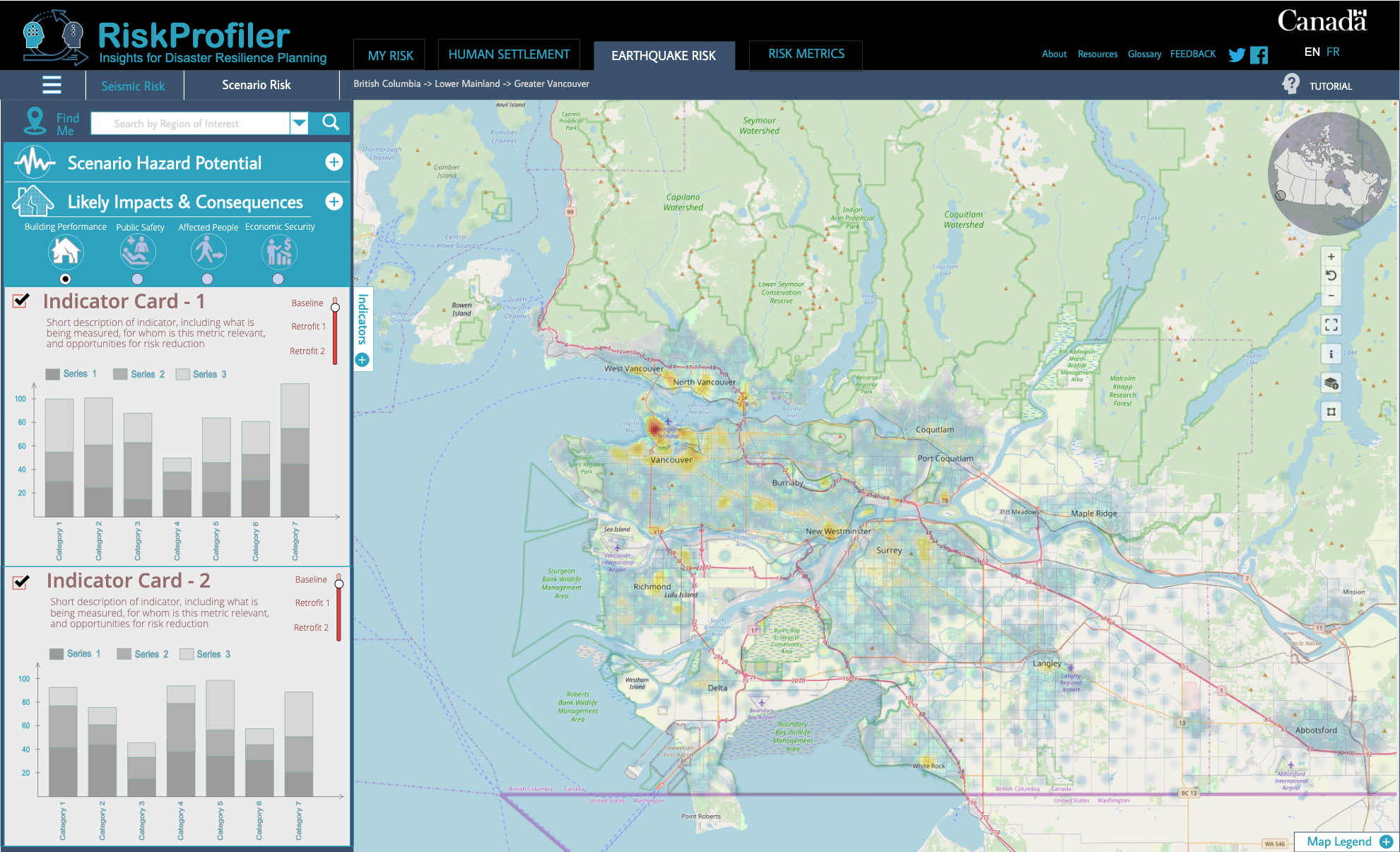 RiskProfiler.ca
Currently in design phase!
Purpose-built web application for non-experts
High-level overview of hazard risk
Interactive maps and graphic visualizations with supporting text
OGC API
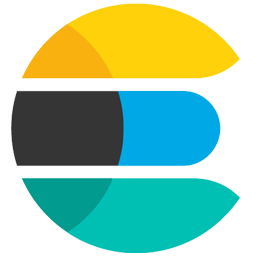 Elasticsearch
OpenDRR GitHub
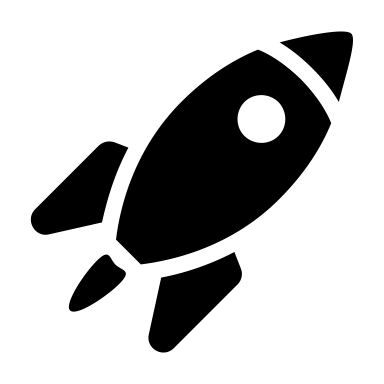 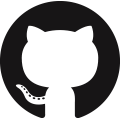 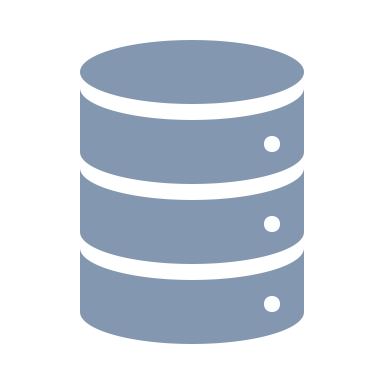 Launching in 2021
Spatial Database
Open Data
F/P/T Portals
RiskProfiler
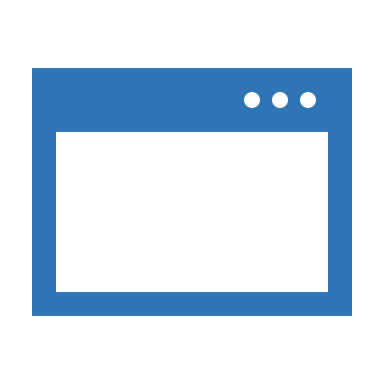 Dashboard
CGP
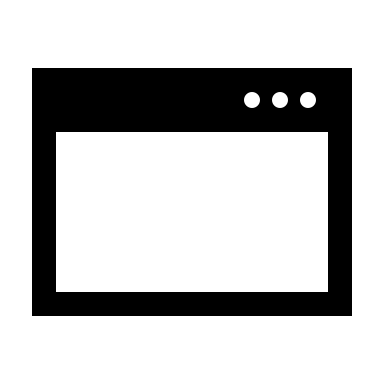 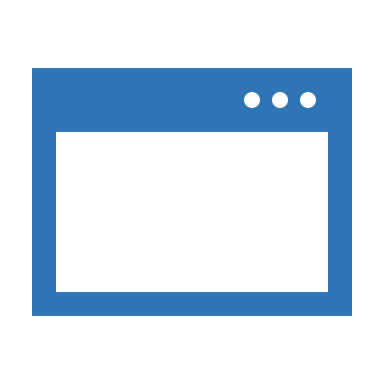 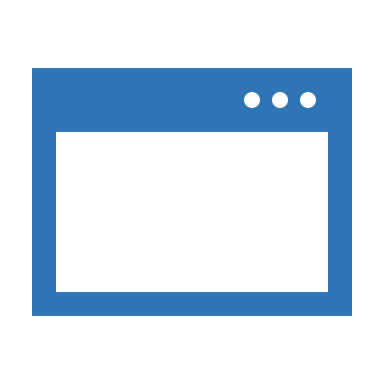 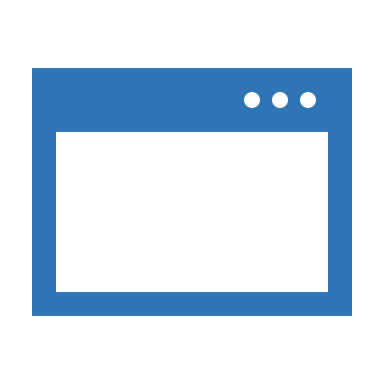 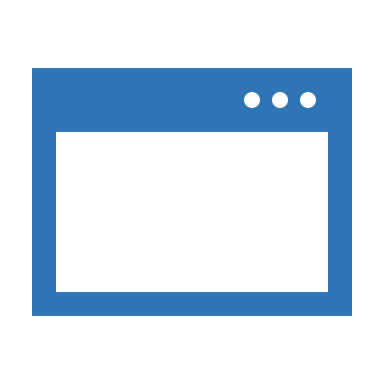 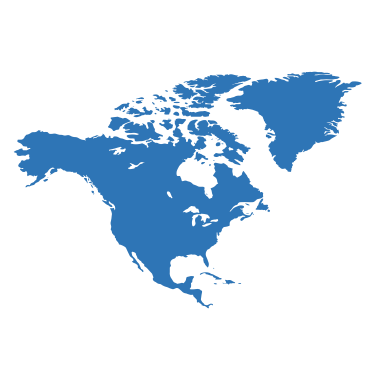 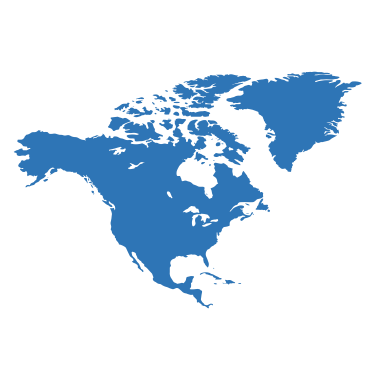 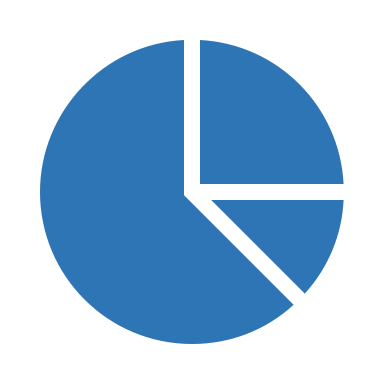 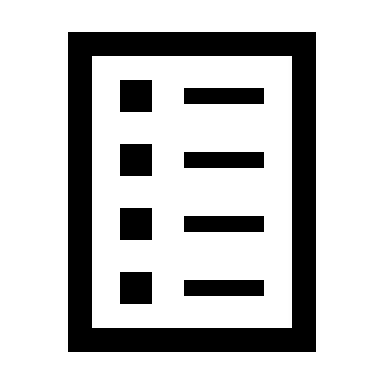 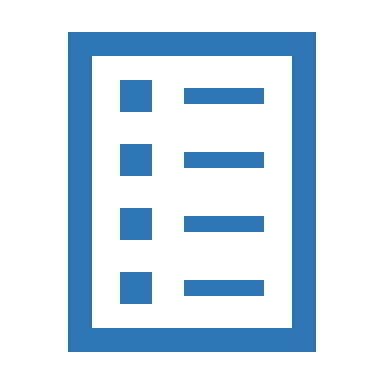 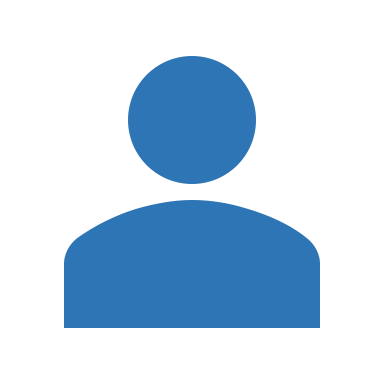 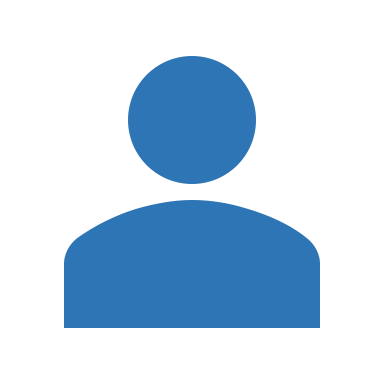 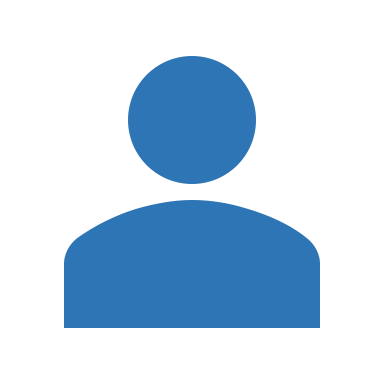 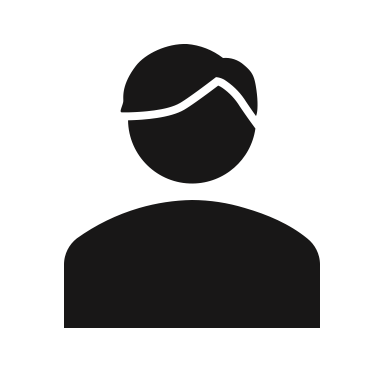 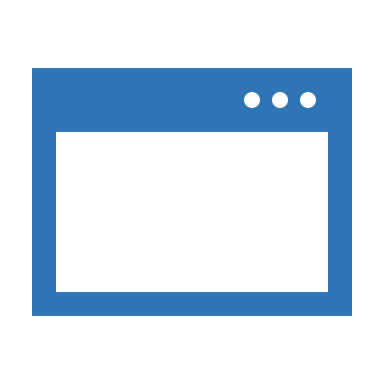 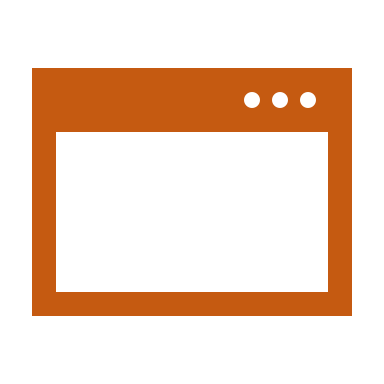 Emergency Theme
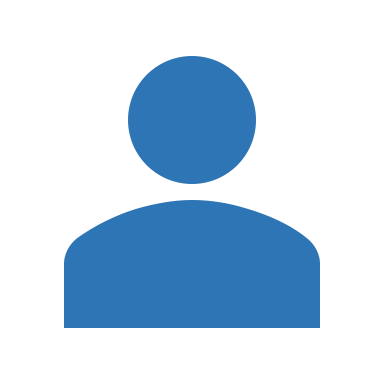 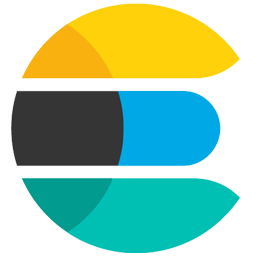 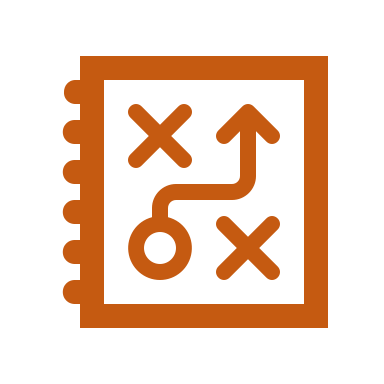 OGC API
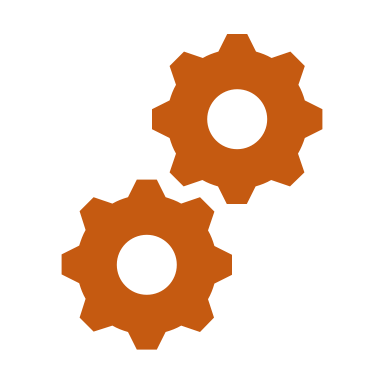 Metadata
Services
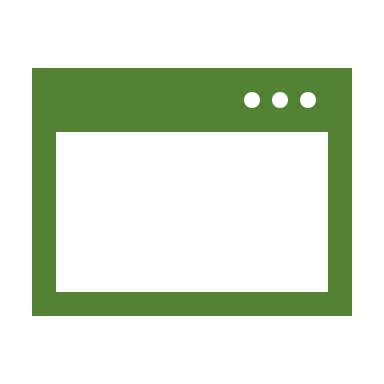 Elasticsearch
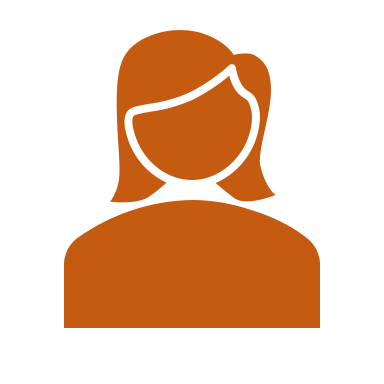 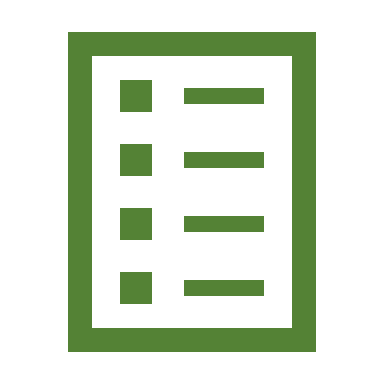 Risk Analyst
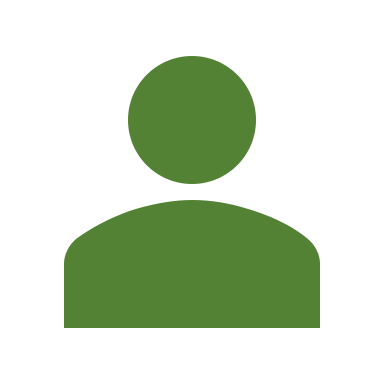 Federal Geospatial Platform
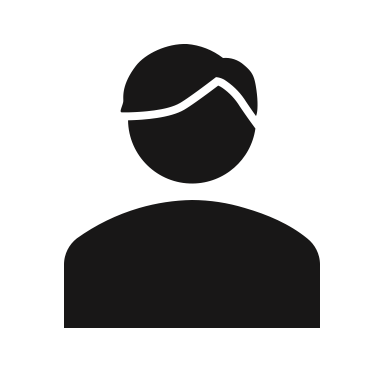 Emergency Planner
Web Services
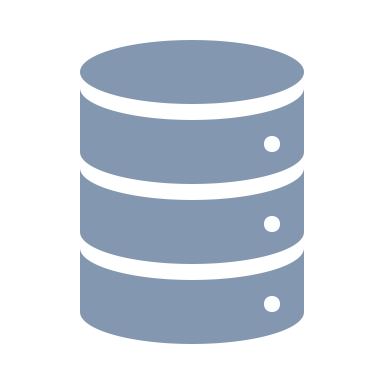 Spatial Database
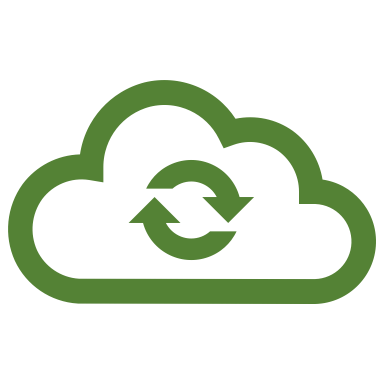 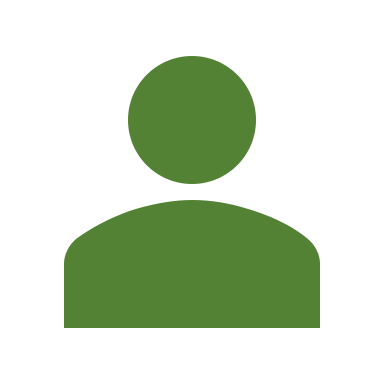 GC User
Risk Indicators
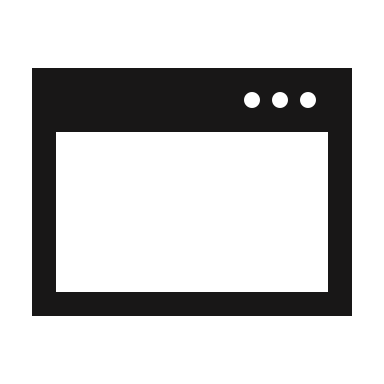 Download
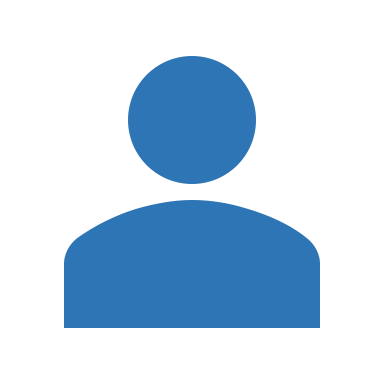 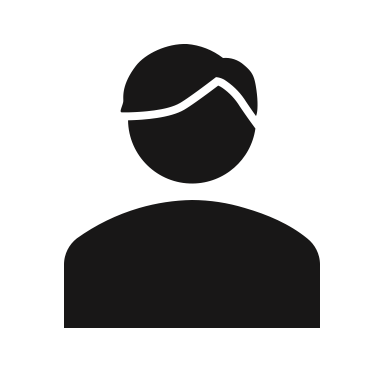 Public
Enterprise Cloud Services
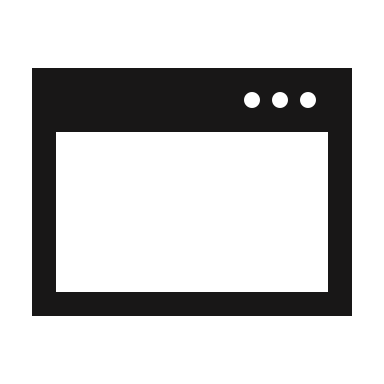 Standards
Best of breed
Scalable
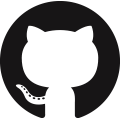 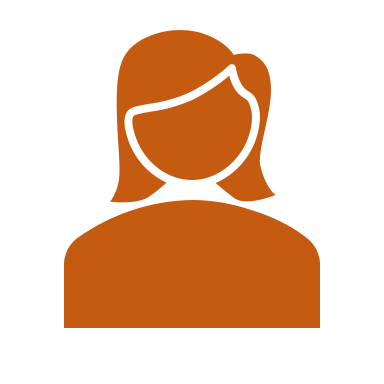 Models
Datasets
Documentation
OpenDRR GitHub
OpenQuake Engine
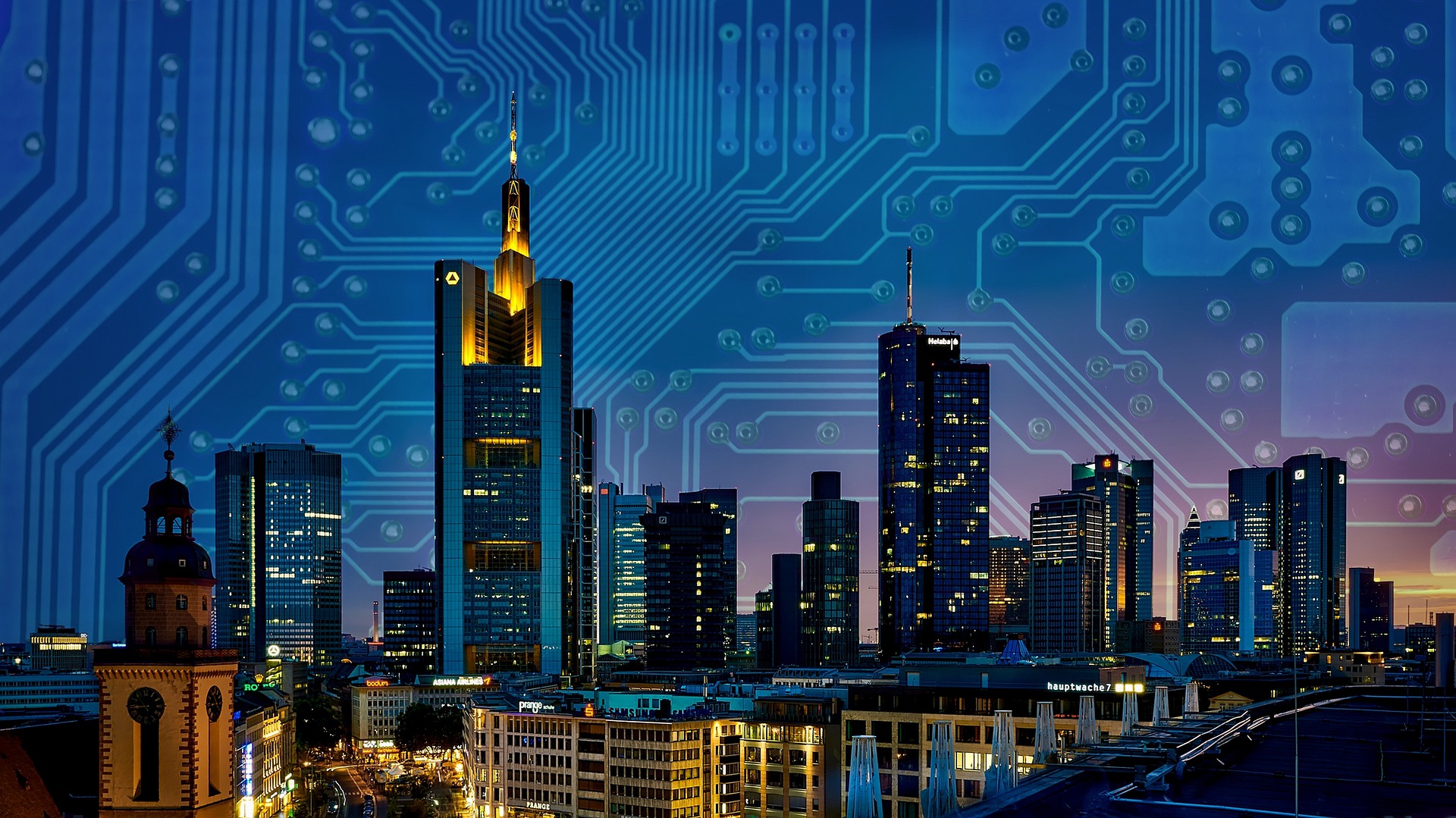 For more information
Reach me at: joost.vanulden@canada.ca


Find us at: 

https://github.com/OpenDRR
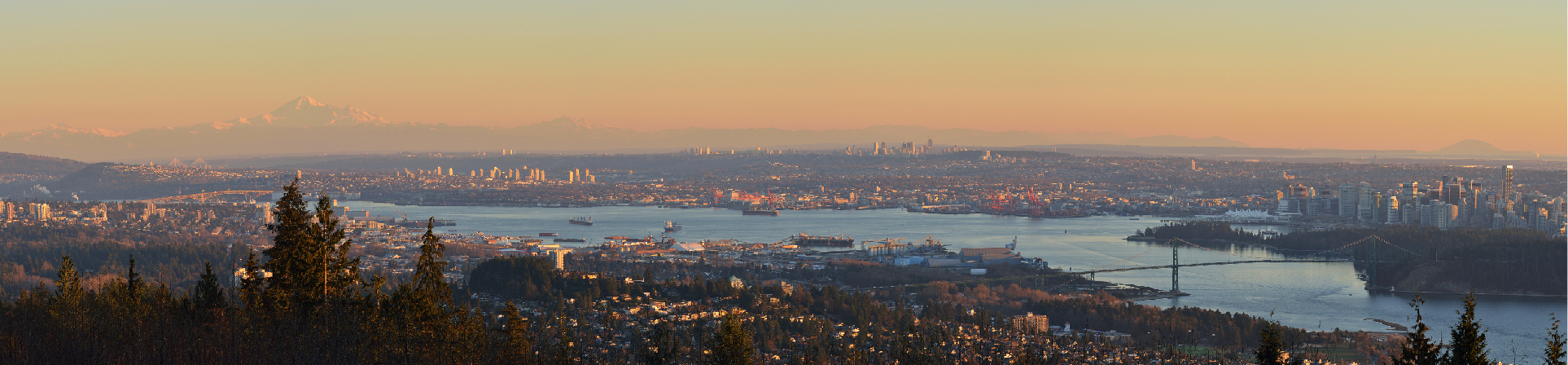 RiskProfiler
Community Planners
Emergency Managers
Financial Analysts
Insurance Sector
Individuals
Businesses
Technical Experts
GOAL: Create a web platform to share information and increase understanding of risk among multiple end users.
18
19
[Speaker Notes: This work started with some motivating questions, which have informed the progress made.]
Progress (DRRP & EMS)
Building and documenting understanding of users 
Report from Minerva Intelligence funded by DRRP
Working with developers to refine intended functionality
Development of back end and data architecture
Creation and review of wireframes
20
Model Factory
Transform raw earthquake model results into actionable spatial information that can be integrated into a GIS
Portable and flexible ETL (Extract Transform Load) processes leveraging Python, SQL and PostGIS
Validation of underlying data
Data ingest
Sendai indicator view generation
Index data into API service
Aggregated at Neighborhood level
Ongoing development in the open. Source code freely available on Github (https://www.github.com/OpenDRR/model-factory)
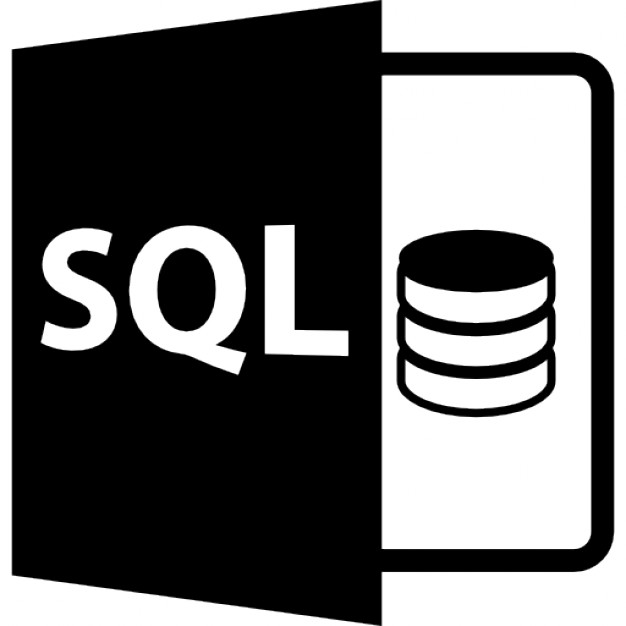 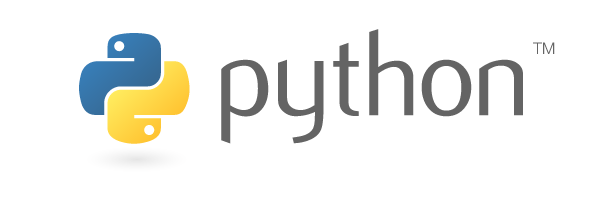 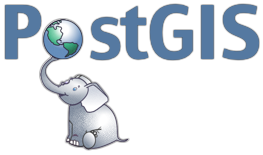 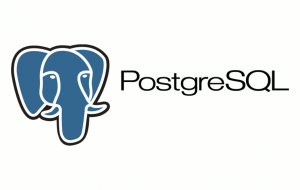 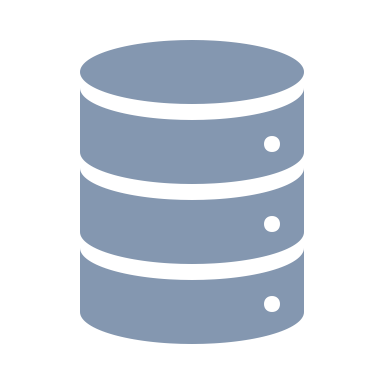 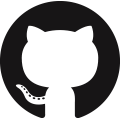 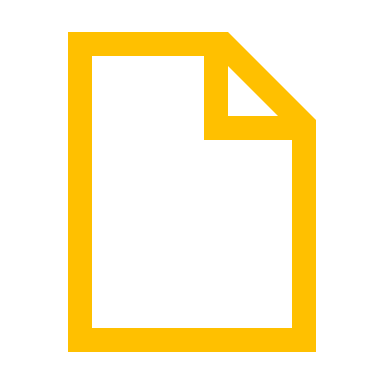 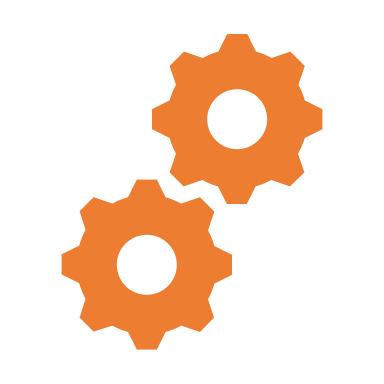 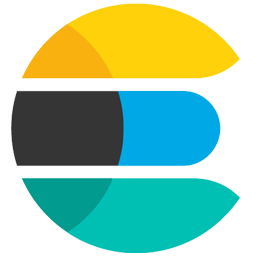 Model Factory
Spatial Database
Model Outputs
Elasticsearch
OpenDRRGitHub
Developer Friendly
Open API Document
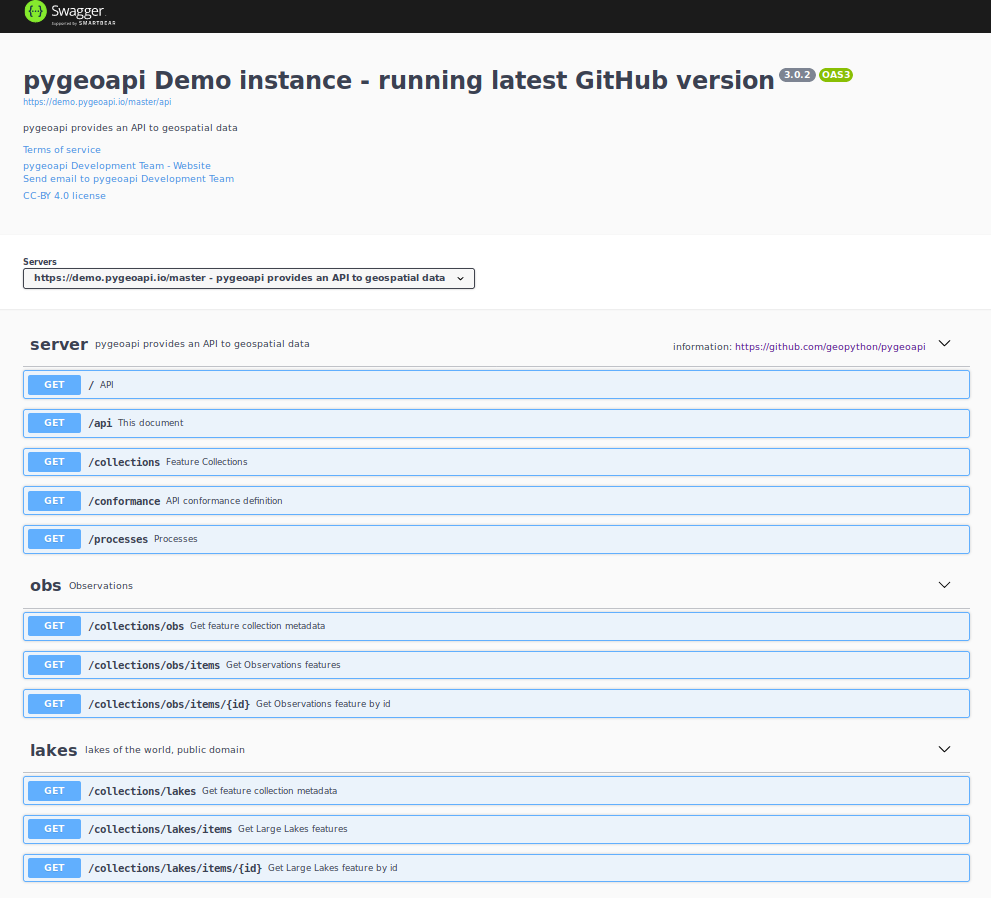 Provide multiple points of access to critical data such that it can be integrated into web applications and desktop GIS

Developer portal with interactive query builder

GitHub pages
GeoJSON representations of outputs
GeoPackage representations available for download
Scenario documentation
OpenDRR GitHub
GitHub pages
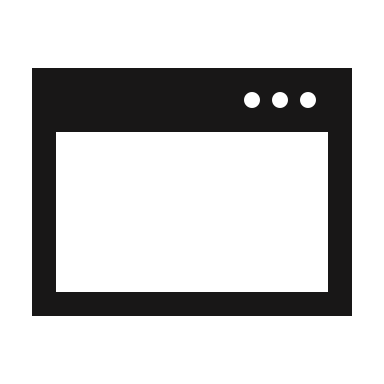 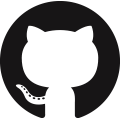 GeoJSON
GeoPackage
Documentation
Wire Frames
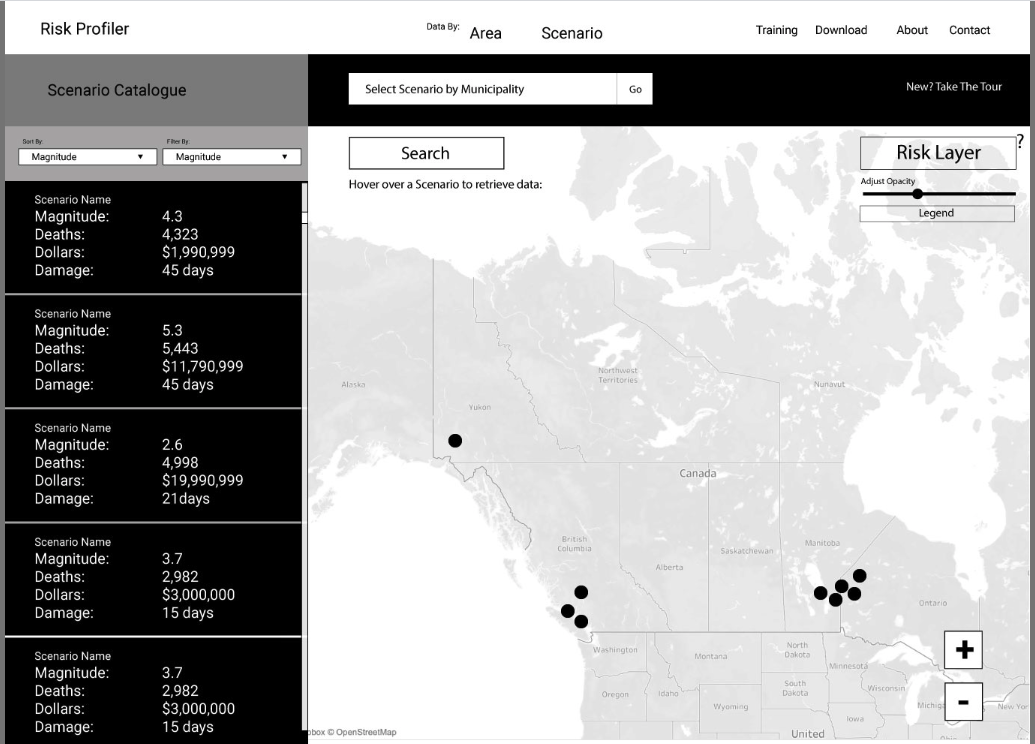 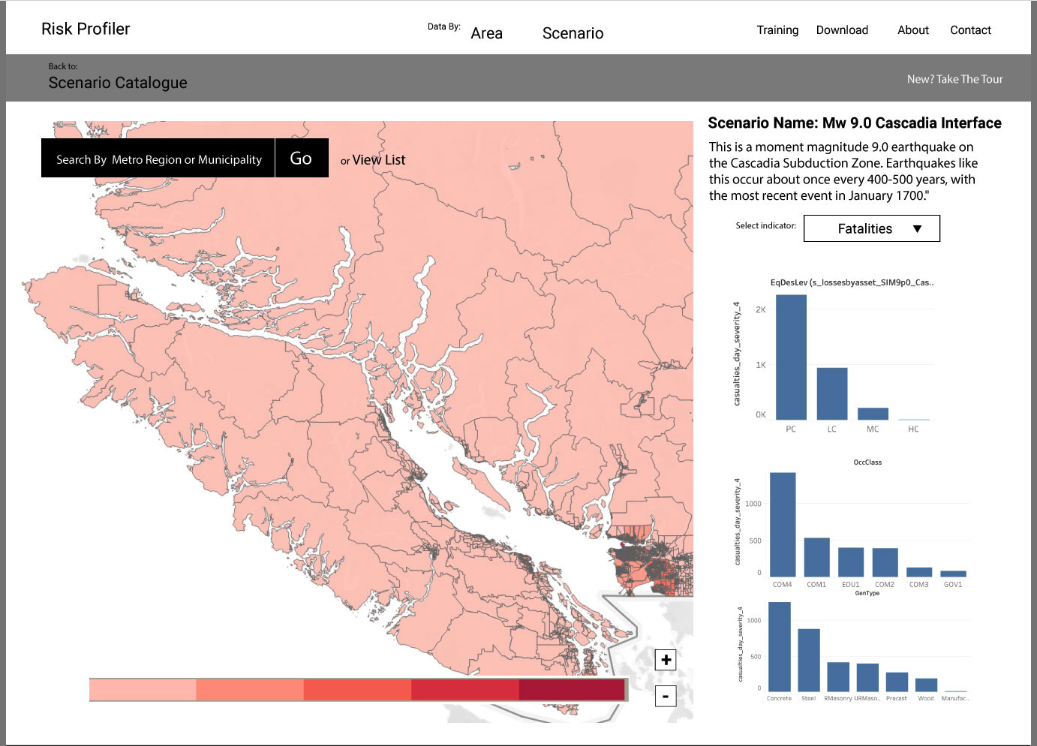 Interactive maps and graphic visualizations 
Downloads for technical users
Guidelines & Educational Experiences for practitioners
Timeline to Completion
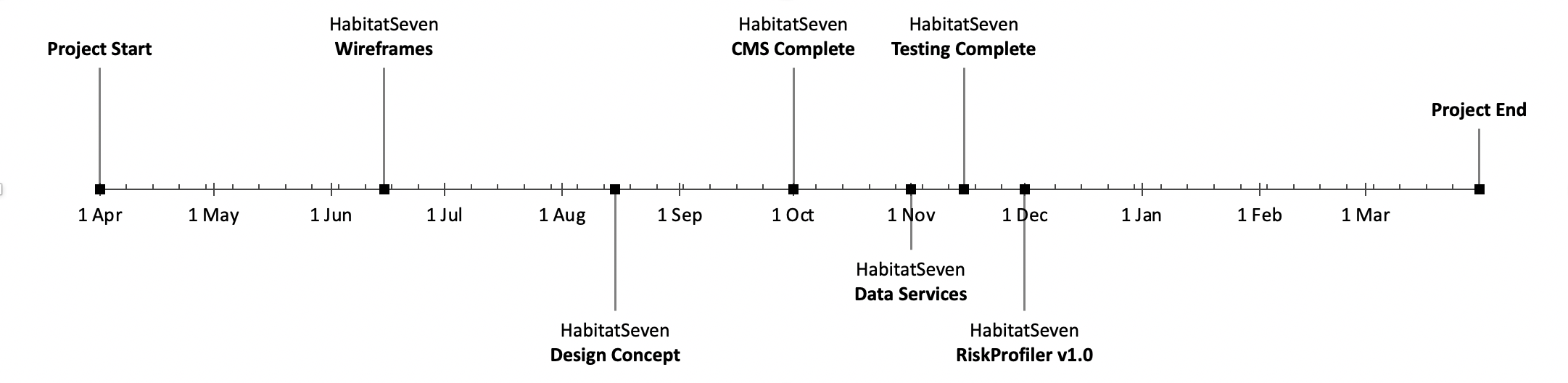 24